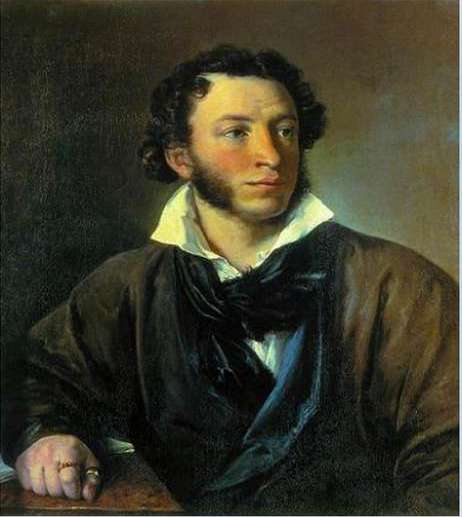 Александр Сергеевич
 Пушкин
1799-1837

Великий русский поэт
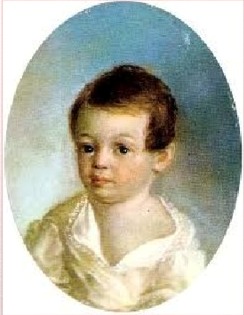 Два века назад родился мальчик 6 июня 1799 в городе Москве, которому суждено было стать одним из величайших поэтов России
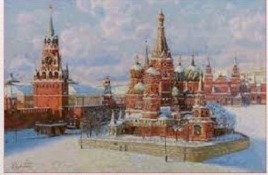 Его очень любили родители
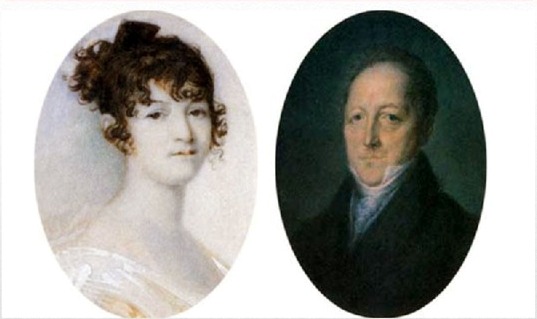 Пушкина                      Пушкин              Надежда                       Сергей              Осиповна                     Львович
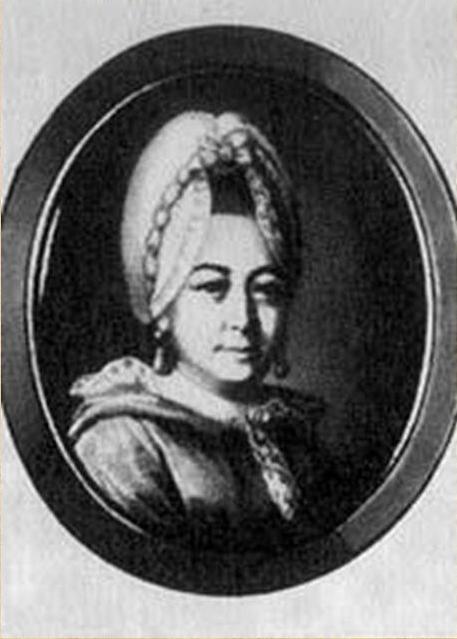 Любовь к родному языку маленькому Пушкину  привила бабушка Мария Алексеевна
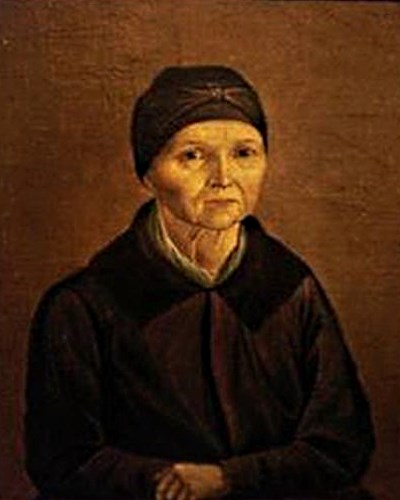 Но особенно много внимания ему уделяла его Няня  -маленький Саша очень любил свою няню и ласково называл еЁ матушкой
Арина  Родионовна Яковлева
В 1811 году Александр Сергеевич поступил                 в Царскоселький лицейЗакончи его в1815 году
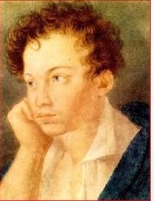 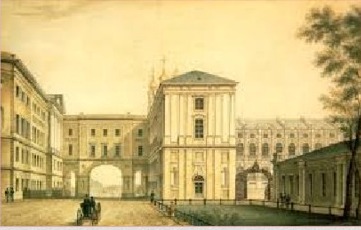 В лицее Пушкин начал писать стихи
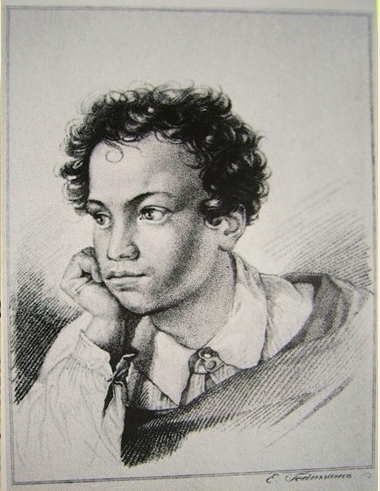 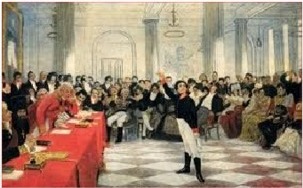 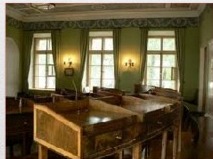 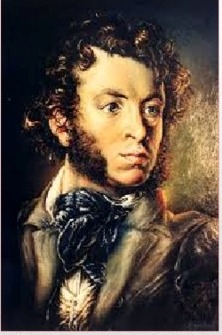 А.С.Пушкин писал стихи, сказки, повести.
Он написал 6 сказок поэму «Руслан и Людмила»
Сказка о золотом петушке
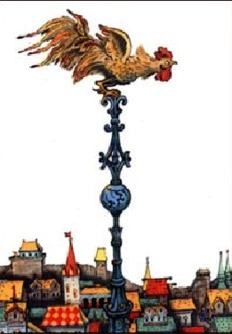 Сказка о рыбаке и рыбке
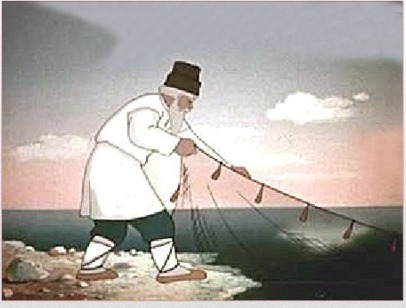 Сказка о мертвой царевне и семи богатырях
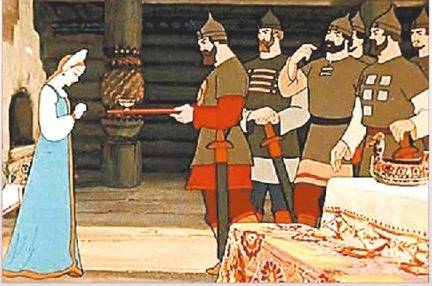 Сказка о попе и работнике его Балде
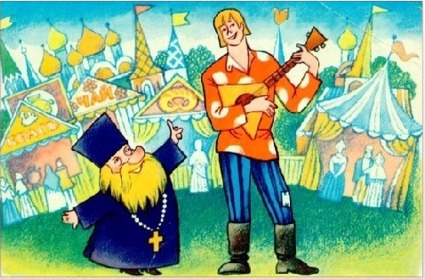 Сказка о царе Салтане о сыне его, славном могучем
 богатыре князе Гвидоне Салтановиче и о прекрасной
 царевне Лебеди
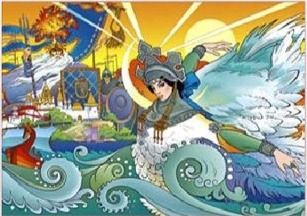 Сказка о медведихе
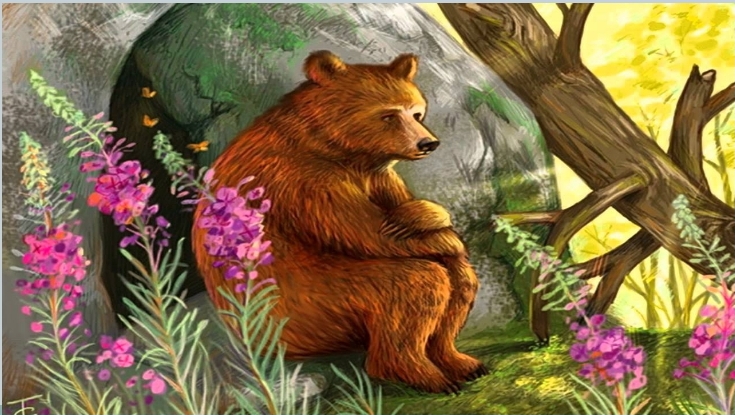 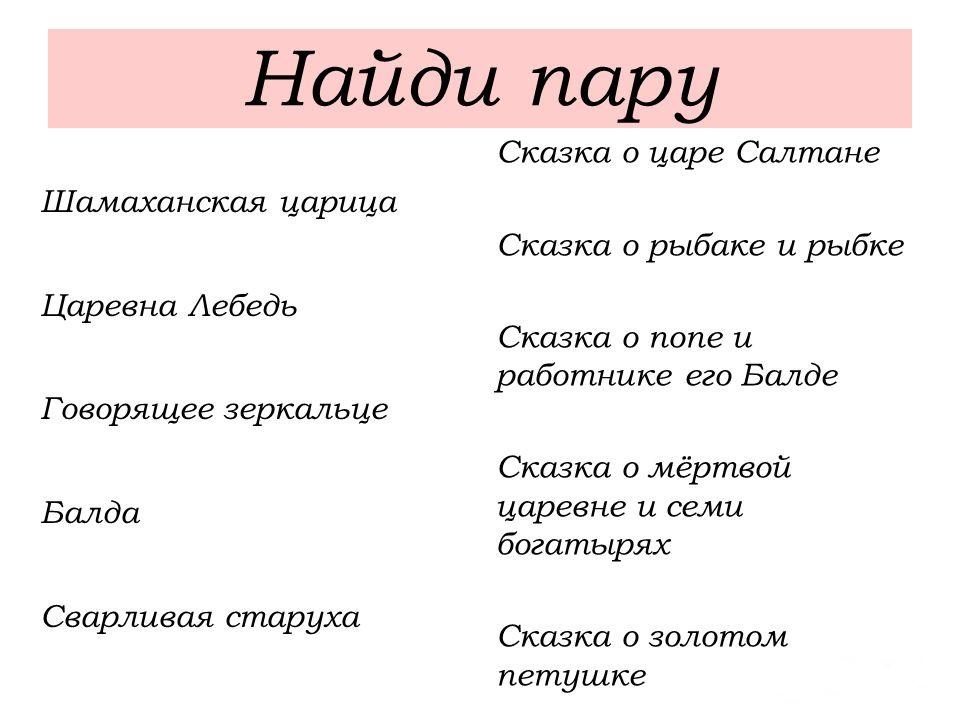 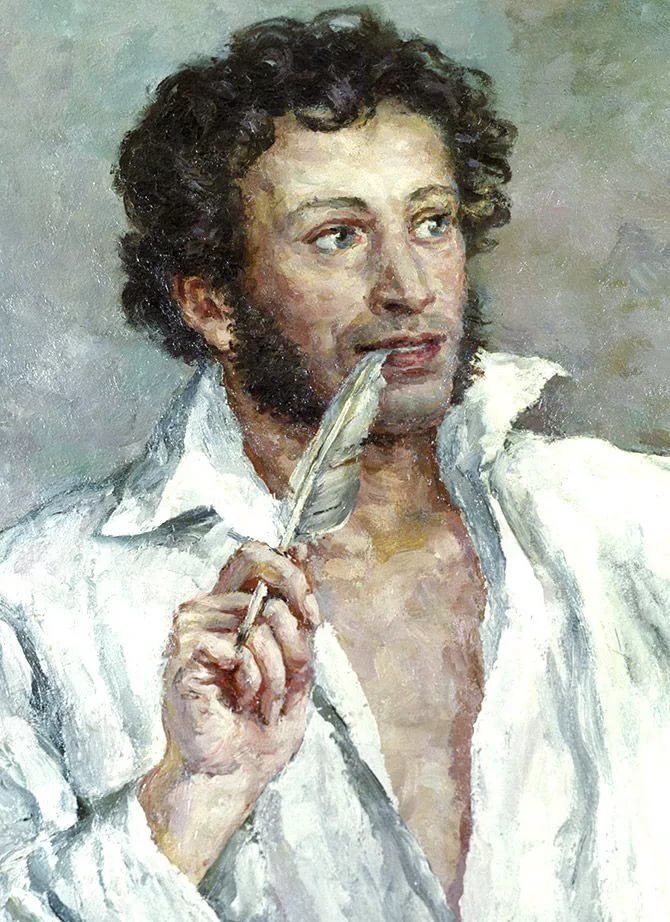 Также как и в народных сказках,
Пушкин высмеивает жадность, 
предательство, зависть. 
А добро в его сказках всегда
торжествует над злом
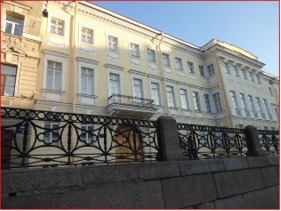 Умер поэт 10 февраля 1837года
Его убили на дуэли
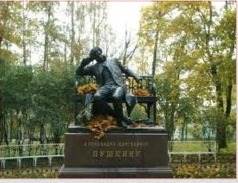 Дом, в котором жил последние годы   А. С. Пушкин


«Я памятник к себе воздвиг нерукотворный
К нему не зарастёт народная тропа,
Вознёсся выше он главою непокорной
Александрийского столпа». А. С. Пушкин
спасибо за внимание
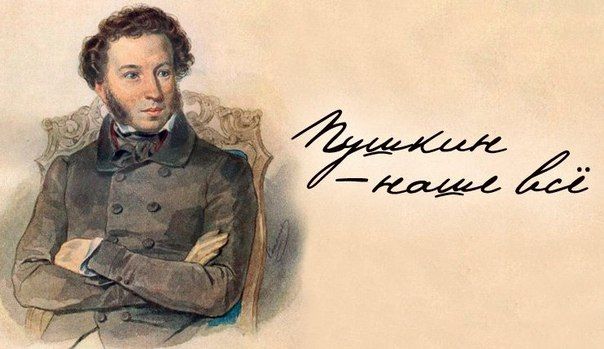 Презентацию подготовила 
воспитатель  Подтикан С.Н.